Pilot Scheduling Overview for NAA
Jeff Nooger
Sr. Scheduling & Work Rule Analyst, 
Economic & Financial Analysis Dept.Air Line Pilots Association, International 



May 3, 2023
Contract Sections Involving Scheduling
Section Titles differ based on the individual Contract 

Definitions

Pay/Hours of Service
Minimum Guarantees
Deadheading

Staffing / Allocation, Assignment and Scheduling of Flying
Filling of Vacancies
Leaves / Leaves of Absence 
Vacation

Crew Scheduling / Daily Operations / Reserve Assignments
2
Pay / Hours of Service
Pilot Pay Methods
	Salary 
Monthly set amount 
May have overtime processes
Hourly with Credit 
Most airlines hourly 
Credit (by other names: synthetic/soft time)
3
Pay / Hours of Service (cont’d)
Scheduled versus Actual
Higher of Planned versus Actual flown by:
Legs / Segments
Day
Trip / Pairing / Rotation / Blocks / Pattern
Month
4
Pay / Hours of Service / Minimum Guarantees
Minimum Pay Guarantees (Line Holder, Reserve)
Monthly Guarantee / Line Guarantee / Bid Period
Minimum pay per month 
Daily / Duty Period Guarantee
Minimum pay per day (example; 4 hours for each day on duty)
Minimum Days Off
5
Pay / Hours of Service / Additional Credit Hours
Hourly with Credit (Rigs)

Duty Rigs / Duty Pay (Credit / Time on Duty)
Start of duty to end of duty; each duty period
Minutes /Hours 
example; 1 hour credit for 2 hours on duty (1:2)
6
Pay / Hours of Service / Additional Credit Hours (cont’d)
Hourly with Credit (Rigs) (cont’d)

Trip Rigs / Trip Ratios
Full trips time away from base including start of duty to end of duty
the number of minutes of pay and credit derived by dividing the greater of the scheduled or actual minutes during the trip hour period by the Trip Rig denominator
example; 1 hour credit for 3.5 hours of entire trip duty (1:3.5)
7
Pay / Hours of Service / Additional Credit Hours (cont’d)
Additional Pay or Various Pay Processes (Hourly or Hours per Day)
Night / WOCL
International
Premium Pay
Repositioning
Dead Head (DH) rules		
Training (Hours per Day)
Vacation (Hours per Day)
Deviations / Reassignments
Sick List
Sometimes Pay no Credit!
8
Pay / Hours of Service
Hours of Service 
Reserve (value of a day)
Long call, Short call, field standby
FARs / CARs / Contractual
Monthly and Yearly Maximum 
On Duty and Rest
Dead Head
Duty Time Extensions
Notification and Contact
9
Staffing / Filling of Vacancies / Allocation, Assignment and Scheduling of Flying
Staffing

Flight Crew Planning
Base / Domicile Staffing 
Opening & Closing new Positions
Vacancies and Displacements / System Bidding
Pay Protection
TDY
Rosters and Seniority Lists
Leaves / Leaves of Absence 
Medical / Sick (SLOA), Military (MLOA), Family (FLMA), Company Offer (COLA), Personal
10
Staffing / Allocation, Assignment and Scheduling of Flying
Scheduling of Training (Recurrent / Transition)
Recurrent Training Bidding (RTB) and/or Assignment of Recurrent Training                                                            	(6/12 - OR 9/18 - month process)
Prior to the monthly scheduling preferencing 
Bidding or Assignment of Transition Training (change in equipment and / or seat)
11
Staffing / Allocation, Assignment and Scheduling of Flying
Vacation
Accrual
Timelines
Vacation dates or predetermined periods
Annual vacation bidding and Awarding Process 
Monthly Vacation Bidding, Trading and Awarding Process
Close in Vacation Drops and Modifications
12
Staffing / Allocation, Assignment and Scheduling of Flying
Construction of Pairings / Trips / Blocks / Rotation-Building
FARs / Contract Rules / Buffers
Pay caps
Duty Rigs and Trip Rigs 
Flight and Duty Limits
Buffers (extra time)
 Company Optimizers used to reduce costs 
Costs = Pay Credit, Layovers time / Hotels / DH
Versus ALPA desire for Quality of Life and Minimize Fatigue
13
Staffing / Filling of Vacancies / Allocation, Assignment and Scheduling of Flying
Construction of Pairings 					Legs Optimized into Pairings
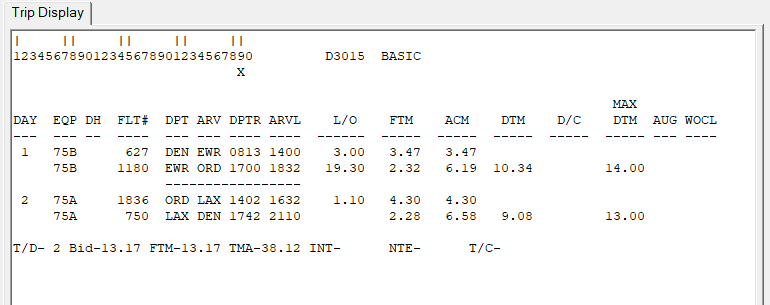 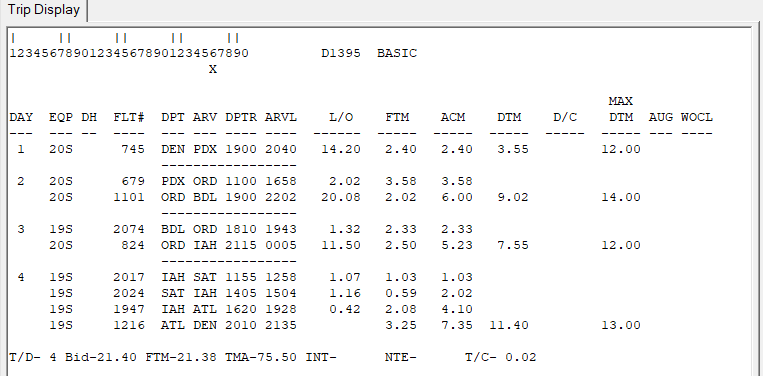 14
Staffing and Duty
Advancement in Fight Time Duty Time (FTDT) Rules (FAR 117)
Fatigue
Flight Duty Period (FDP)
Fatigue Review Committee / Board / Panel 
Fatigue Risk Management System (FRMS) 
FAR 117 Exemptions
Ultra-Long Haul (ULH) (over Prescribed FAR 117 Flight Duty Periods (FDP))
Other Operations outside prescribed FAR 117
15
Staffing / Allocation, Assignment and Scheduling of Flying
Monthly Bidding 
Timelines
From segments to Live schedules
Bid Months / Blocks
Monthly
30 / 31 days
28-day Blocks
Sometimes 56 or 84 days
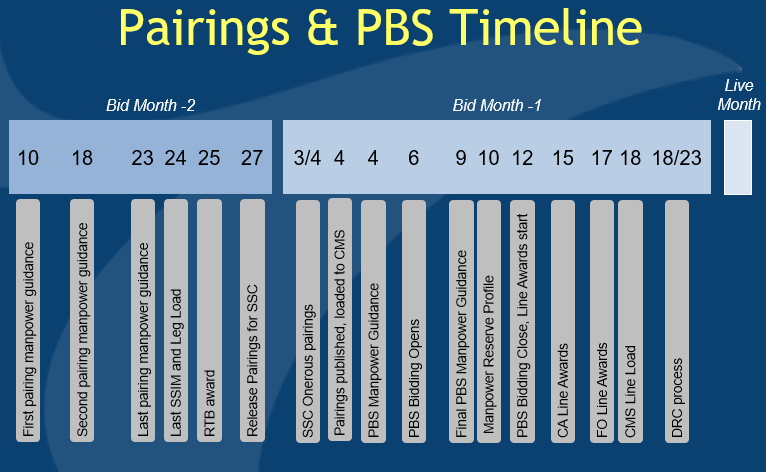 16
Staffing / Assignment and Scheduling of Flying
Monthly Schedule Bidding/Rostering (Line Construction and Bidding/Preferential Bidding System (PBS)
Line-holders / Reserves
Seniority based or fair share
Pilot preference bid
Award lines
Vacation, Training / IOE, Leaves, Sick List, etc..
17
Staffing / Filling of Vacancies / Allocation, Assignment and Scheduling of Flying
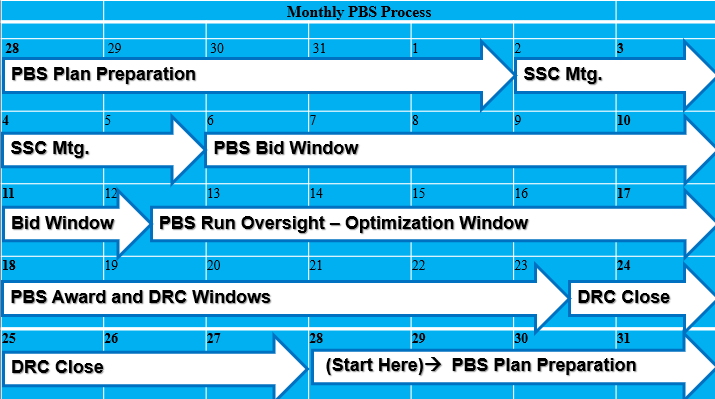 18
Crew Scheduling / Daily Operations / Crew Desk (CD)
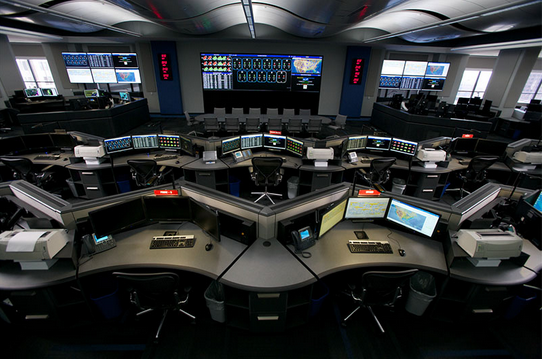 Reserve Assignments  
Long Call / Short Call
Reserve Availability Periods (RAP)
Reserve Duty and Limits 
Order of Assignment and Call Outs
Training and Line Operating Experience (LOE), Landing Currency
19
Crew Scheduling / Daily Operations / Crew Desk (CD)
Line Holder Reassignments / Deviations / Cancellations
Pay Discrepancies for Crew Desk Assignments and Reassignments 
Process for pay resolutions
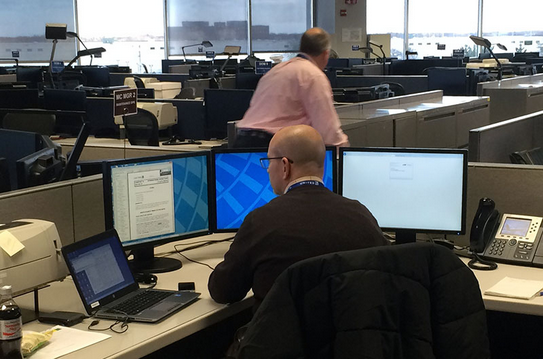 20
Crew Scheduling / Daily Operations / Crew Desk (CD)
Pilot Initiated Schedule Modification (Software Program or manually done with the CD)
Pilot to Pilot Trip Trades
Pilot Pickups / Drops / Trades
21
Questions?